わんくまに見る勉強会開催のススメ
2008/11/01
中 博俊
自己紹介
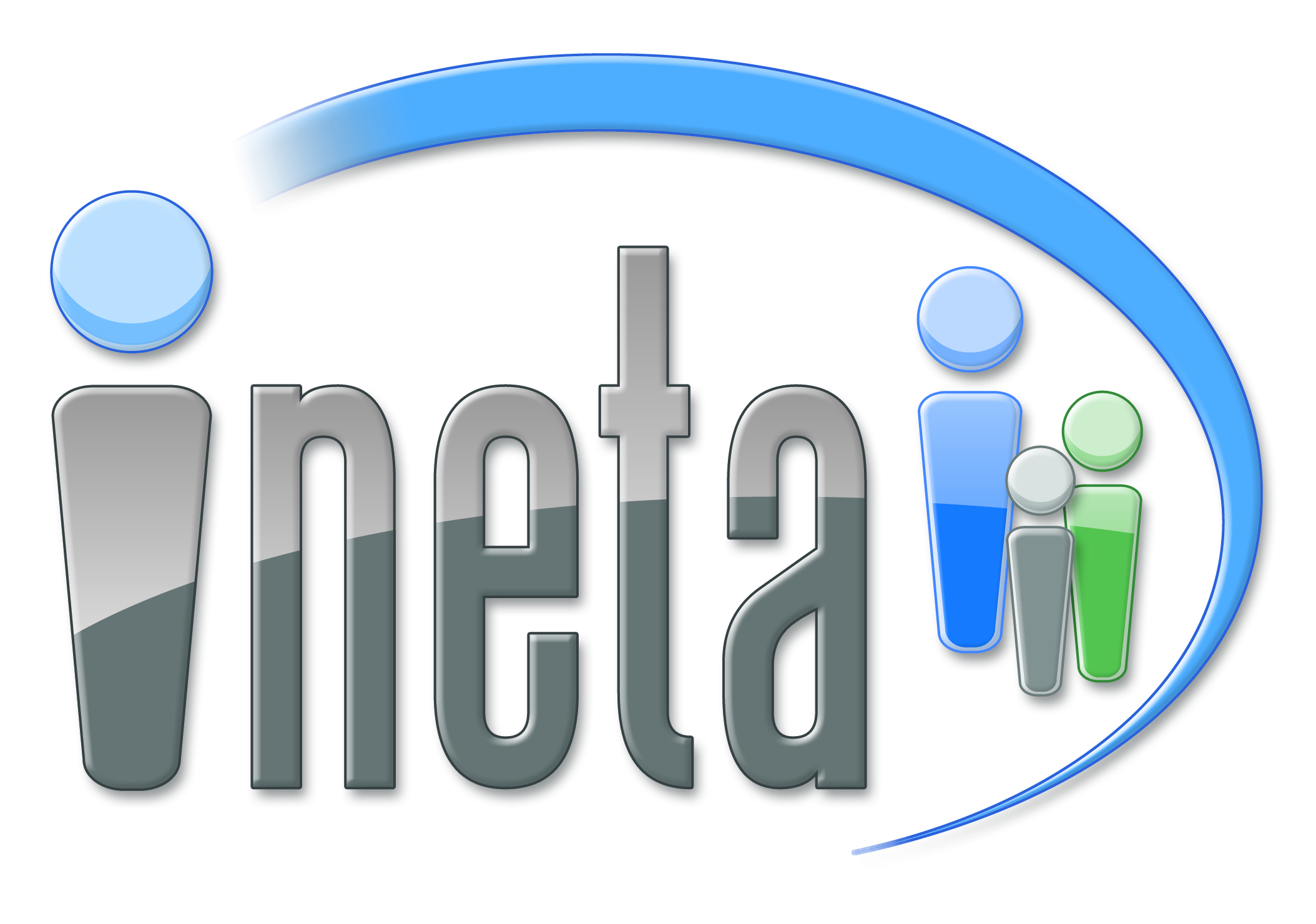 アイネタジャパンって？
わんくま同盟
わんくま勉強会の2008年
01月26日 東京
02月16日 大阪
02月23日 東京
03月15日 東京
03月29日 大阪
04月05日 東京
04月12日 福岡
04月26日 名古屋
05月10日 大阪
05月31日 東京
06月07日 大阪
06月21日 東京
06月28日 大阪
07月12日 東京
07月26日 名古屋
08月02日 大阪
08月09日 東京
08月16日 福岡
08月23日 大阪
08月30日 横浜
09月13日 大阪
09月20日 東京
10月04日 大阪
10月10日 福岡
10月18日 東京
10月25日 名古屋
11月01日 大阪
11月08日 富山
11月15日 東京
11月22日 福岡
12月06日 名古屋
12月13日 大阪
12月20日 東京
もうすっかり東京と、大阪の月1開催が定着しましたが、らいねんはもっと・・・
01月17日 福岡(仮）
01月24日 まっちゃ445合同 in 東京
01月31日 大阪(仮)
02月07日 名古屋(仮)
02月14日 東京(仮)
02月21日 大阪(仮)
03月14日 東京(案)
03月21日 大阪(案)
03月28日 福岡(案)
04月04日 東京(案)
04月11日 名古屋(案)
04月18日 大阪(案)
04月25日 東京(案)
05月16日 東京(案)
05月23日 大阪(案)
05月30日 福岡(案)
06月06日 東京(案)
06月13日 大阪(案)
06月20日 名古屋(案)
06月27日 東京(案)
07月04日 大阪(案)
07月11日 福岡(案)
07月18日 東京(案)
07月25日 大阪(案)
08月01日 名古屋(案)
08月08日 東京(案)
08月22日 大阪(案)
08月29日 横浜(案)
09月05日 福岡(案)
09月12日 大阪(案)
09月26日 東京(案)
10月03日 名古屋(案)
10月10日 大阪(案)
10月17日 東京(案)
10月31日 大阪(案)
11月07日 東京(案) 
11月14日 福岡(案)
11月21日 大阪(案)
11月28日 東京(案)
12月05日 名古屋(案)
12月12日 大阪(案)
12月19日 東京(案)
勉強会を開催しよう
まずは企画
企画のポイント
ハコ探し
ハコ探し 商用系
ハコ探し 公共系
ハコ探し イベントスペース系
参加費と予算
タイムテーブルの作成
募集を開始する - なぜ事前応募するのか
募集を開始する
コミュニティ勉強会
http://tinyurl.com/seminarjp
はなずきんさんが作ってくれています。
ほぼ日本全国の勉強会が網羅されています
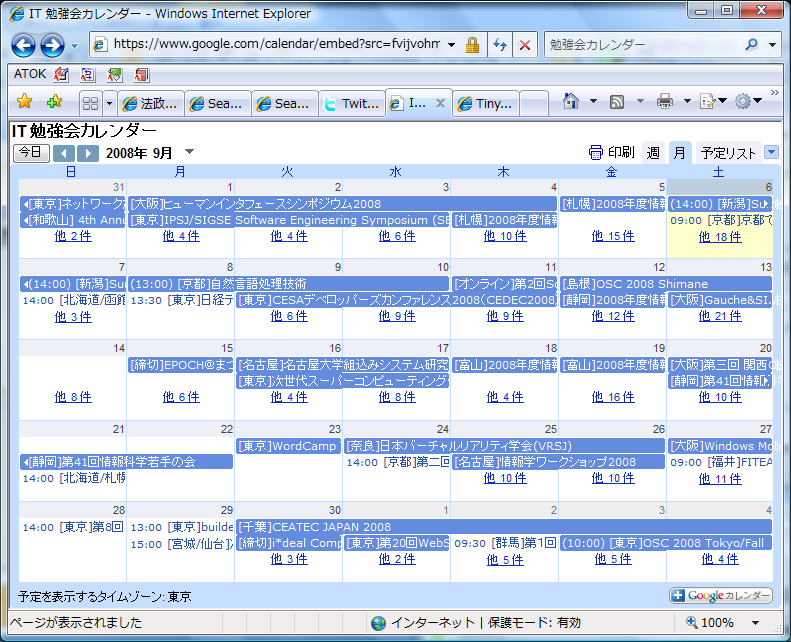 登録してもらいましょう。
http://d.hatena.ne.jp/hanazukin/20080603/1212461856
懇親会の会場を予約する
勉強会の7つ道具
プロジェクタ2台
電源タップ５～６個
ビデオカメラ
三脚
ルータ
ルータ用ＰＣ
ust用ＰＣ
ust用カメラ1台
ust用カメラドライバＣＤ1枚
名札
名札用台紙
雑巾
ゴミ袋
サインペン
スケッチボード
セロテープ
前夜
当日
懇親会
報告
まとめ
Enjoy Community!